Good morning!
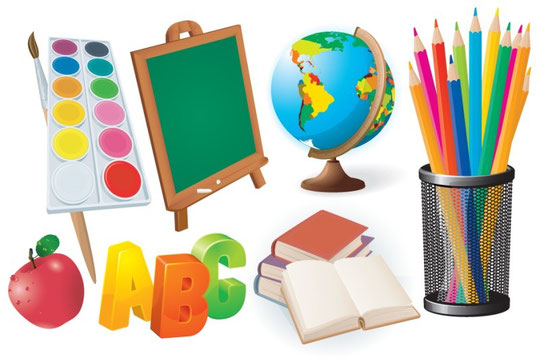 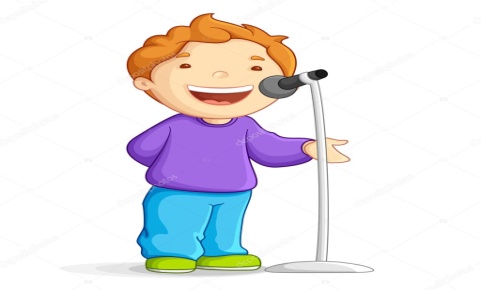 1
5
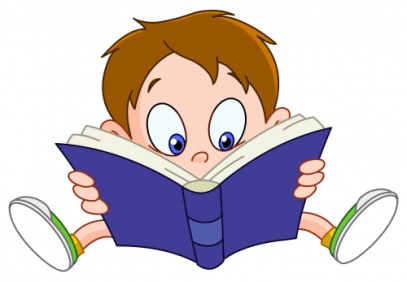 1
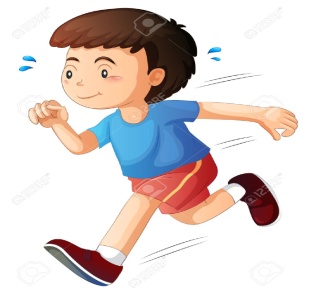 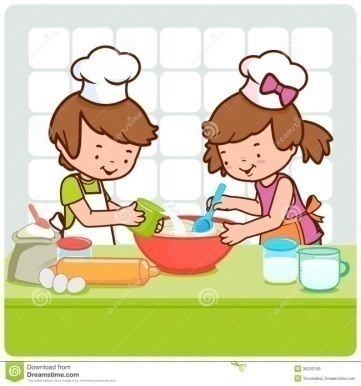 2
2
6
3
4
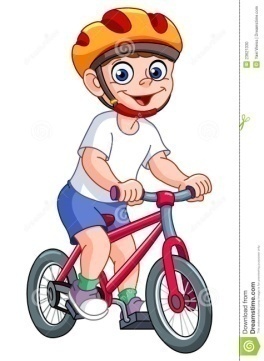 3
5
7
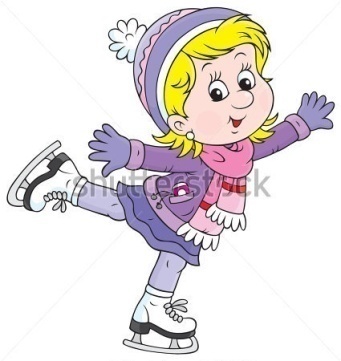 6
7
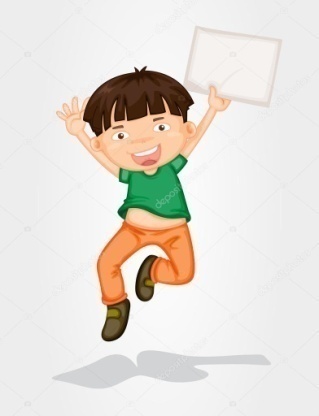 8
4
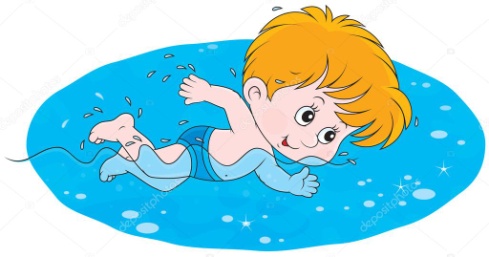 8
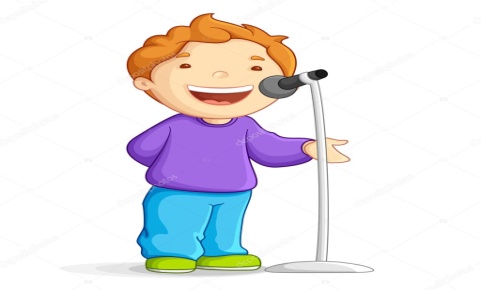 1
5
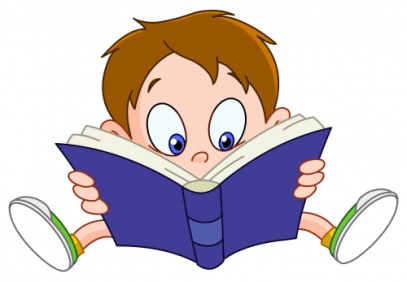 s
i
n
g
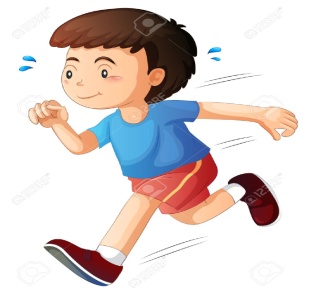 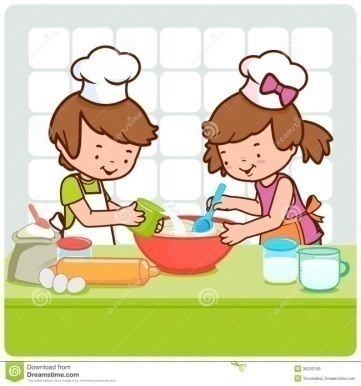 2
2
6
3
4
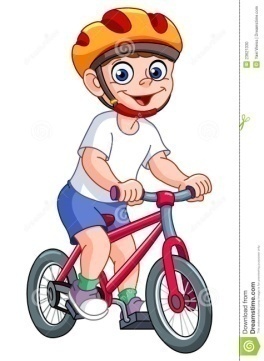 3
5
7
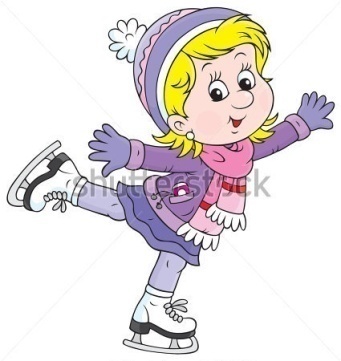 6
7
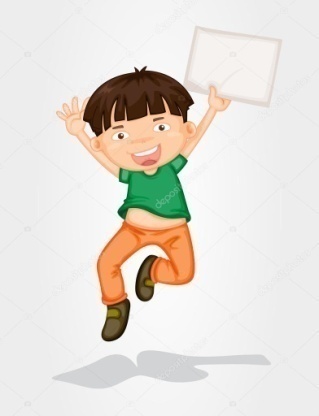 8
4
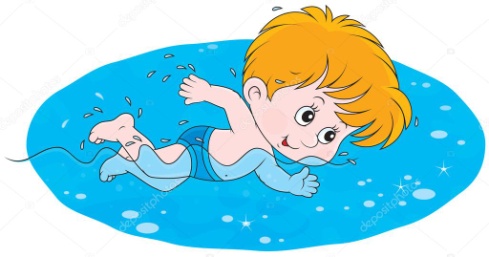 8
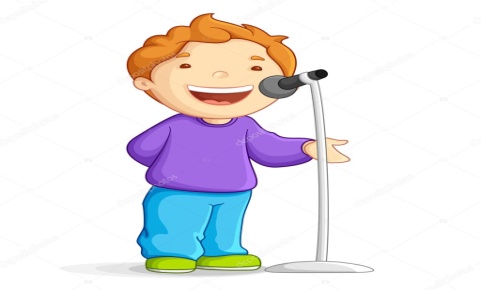 1
5
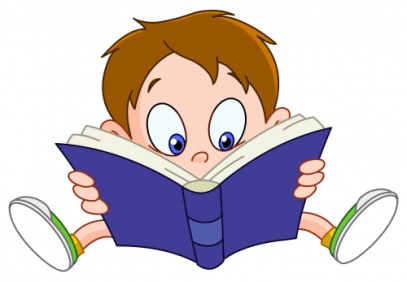 s
i
n
g
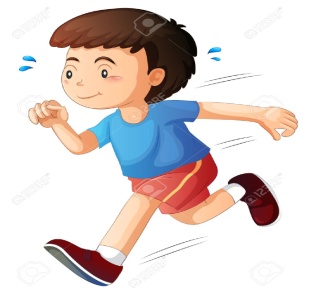 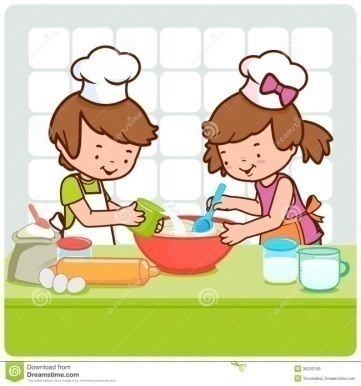 2
r
u
n
6
3
4
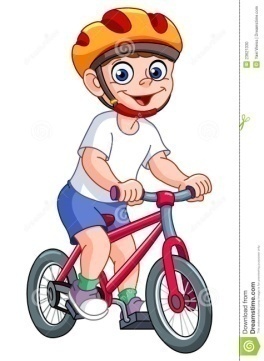 3
5
7
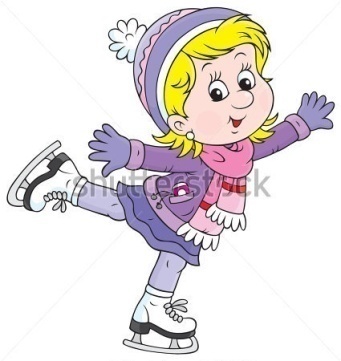 6
7
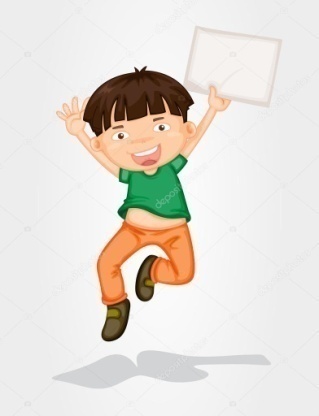 8
4
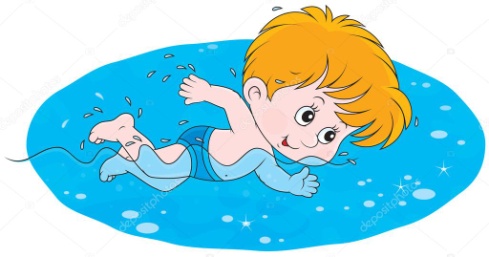 8
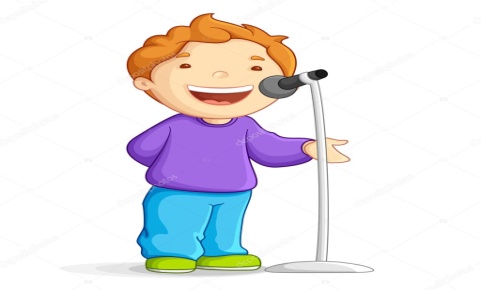 1
5
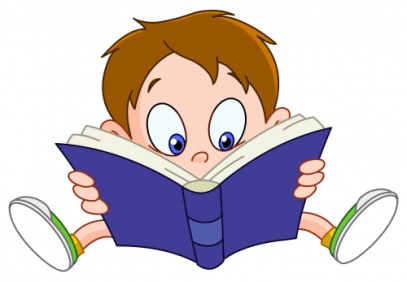 s
i
n
g
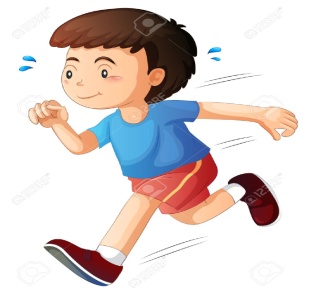 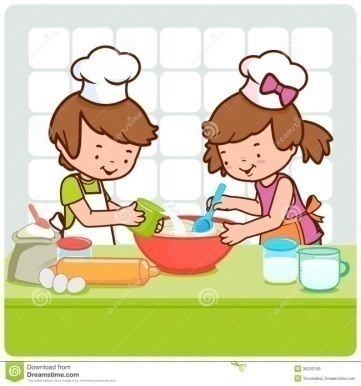 2
r
u
n
6
b
i
k
e
4
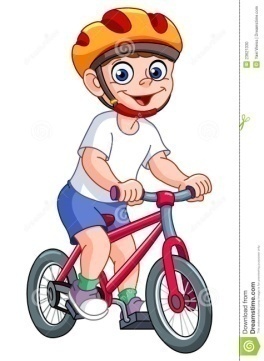 3
5
7
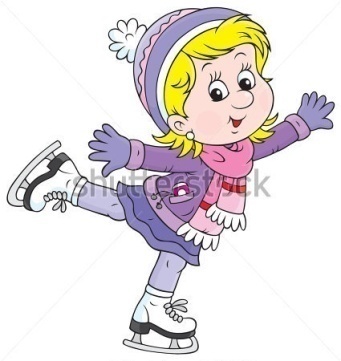 6
7
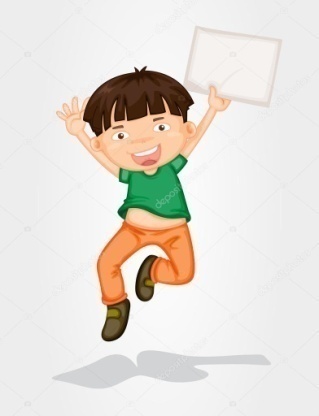 8
4
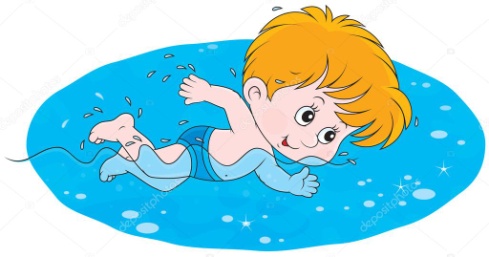 8
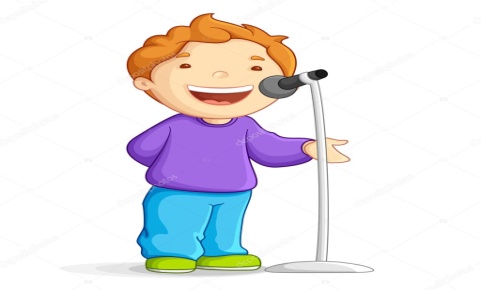 1
5
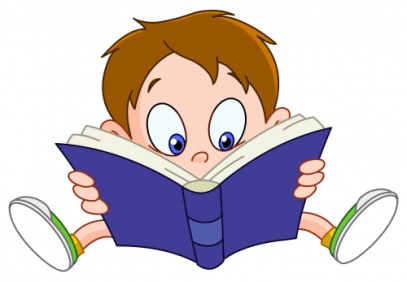 ss
i
n
g
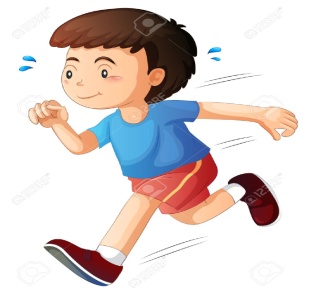 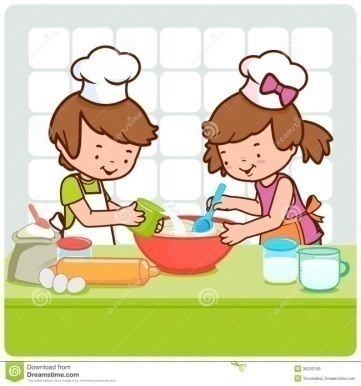 2
r
u
n
6
b
i
k
e
j
u
m
p
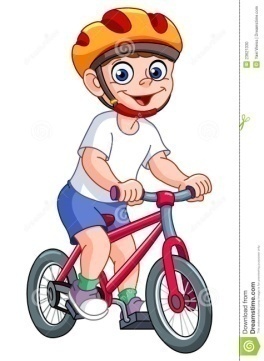 3
5
7
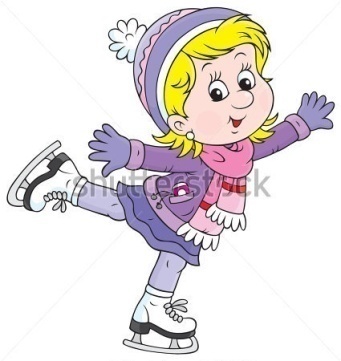 6
7
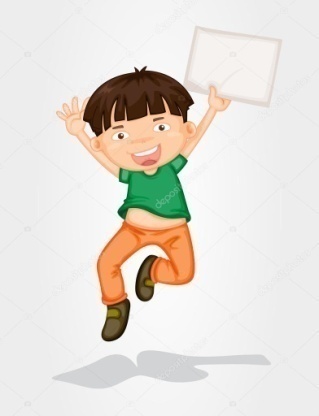 8
4
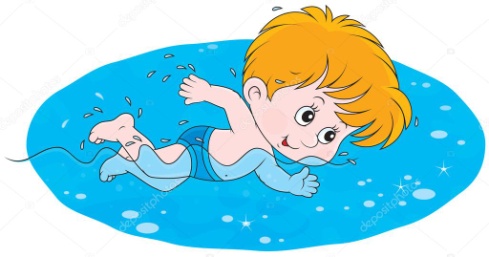 8
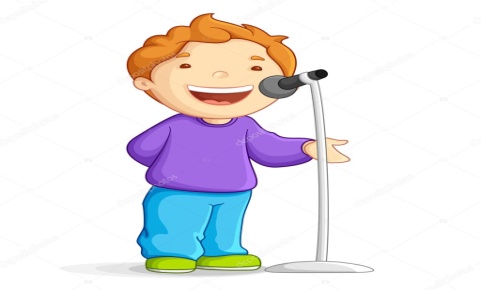 5
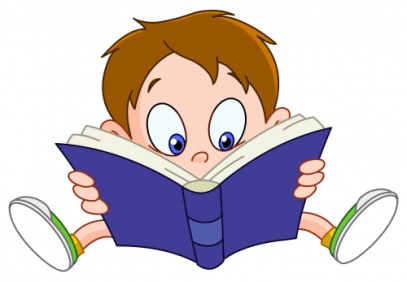 s s
i
n
g
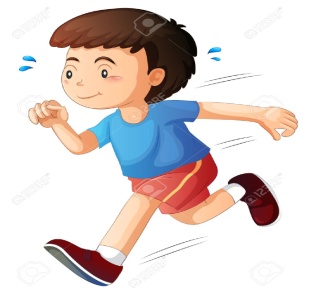 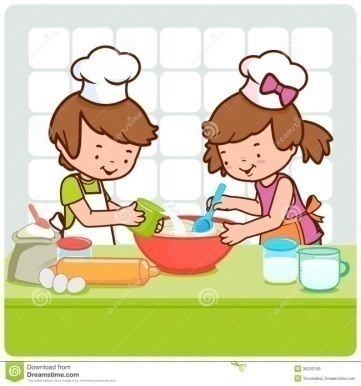 r
u
n
6
b
i
k
e
j
u
m
p
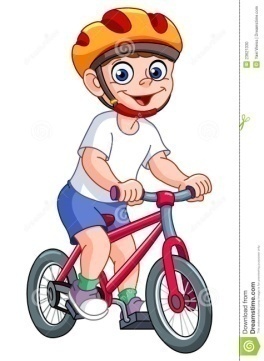 3
r
e
a
d
7
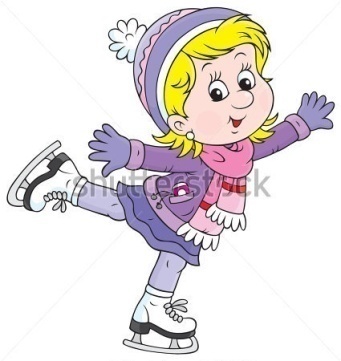 6
7
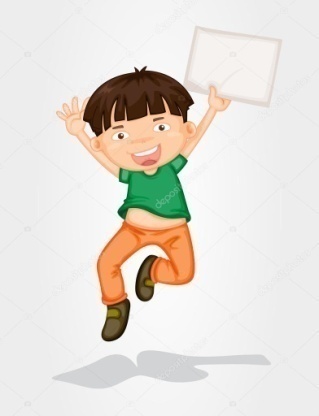 8
4
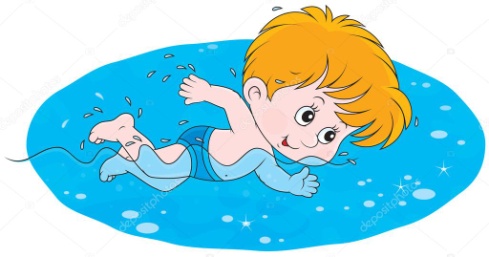 8
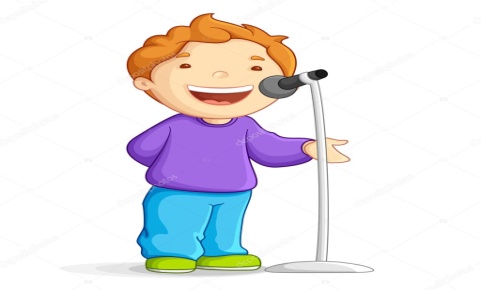 1
5
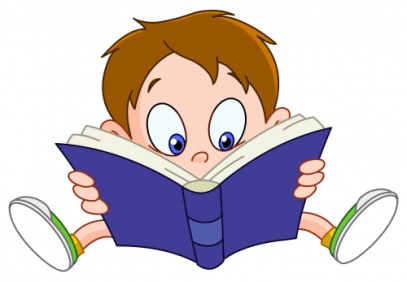 S
ss
i
n
g
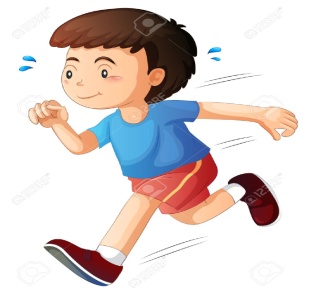 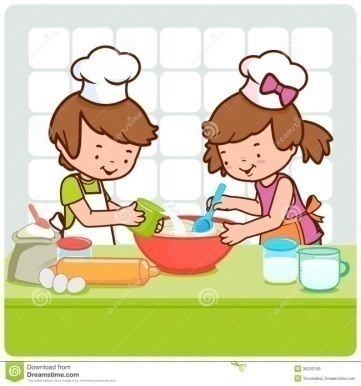 2
r
u
n
6
b
i
k
e
j
u
m
p
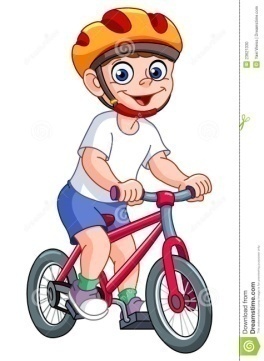 3
r
e
a
d
7
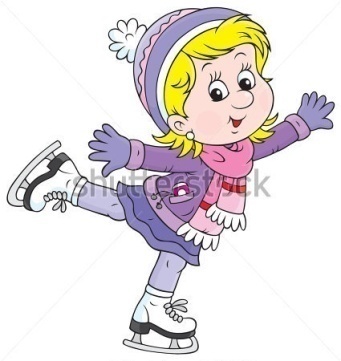 c
o
o
k
7
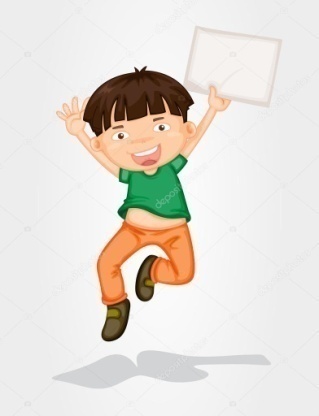 8
4
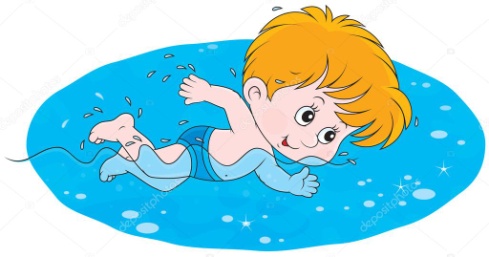 8
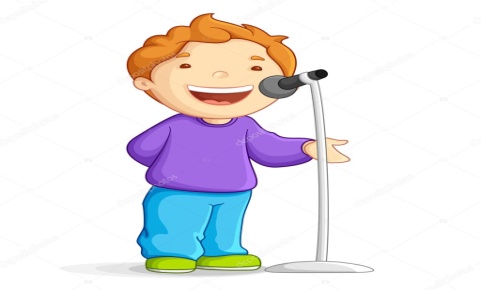 1
5
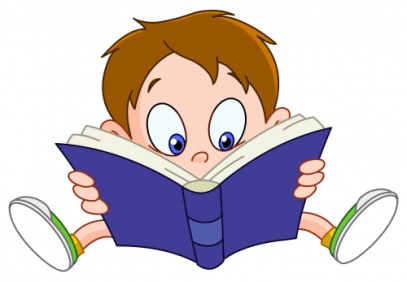 ss
i
n
g
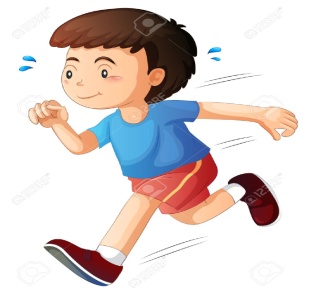 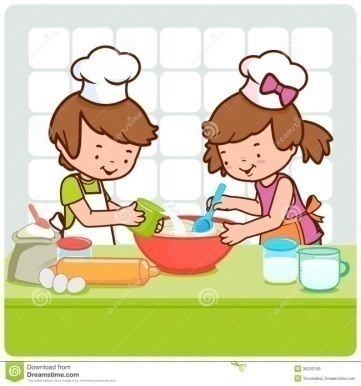 2
r
u
n
6
b
i
k
e
j
u
m
p
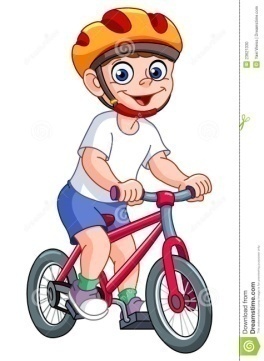 3
r
e
a
d
7
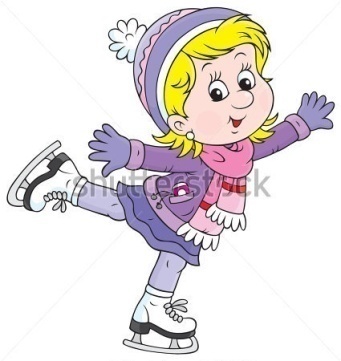 c
o
o
k
s
k
a
t
e
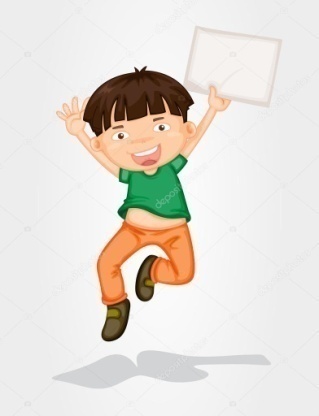 8
4
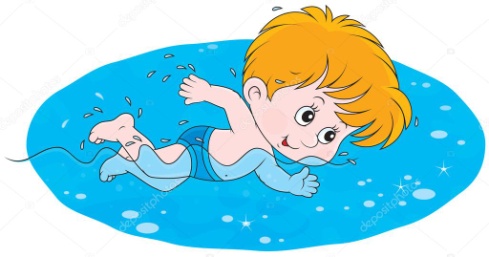 8
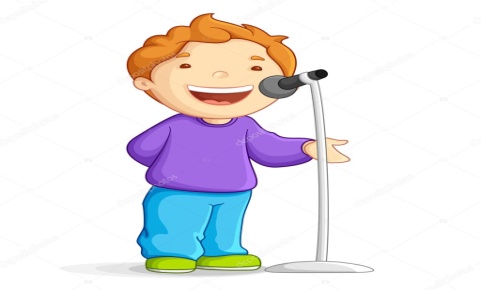 1
5
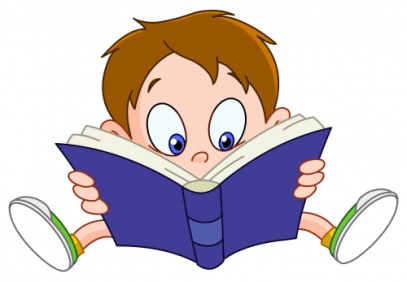 ss
i
n
g
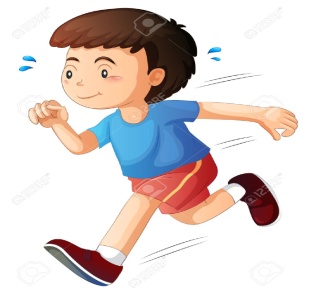 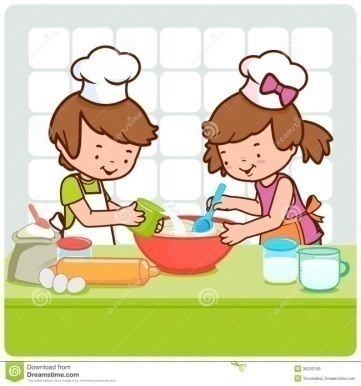 2
r
u
n
6
b
i
k
e
j
u
m
p
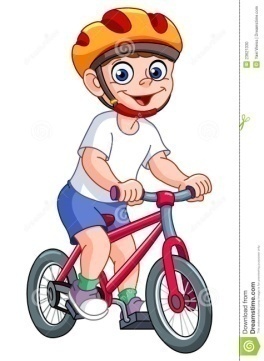 3
r
e
a
d
7
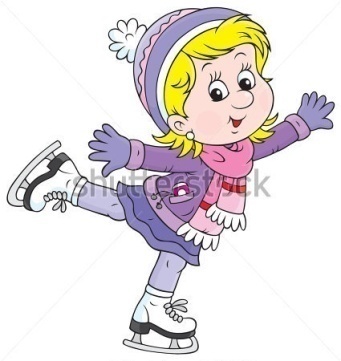 c
o
o
k
s
k
a
t
e
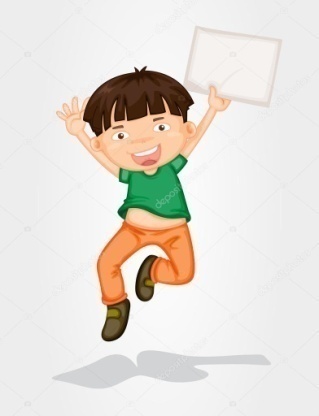 s
w
i
m
4
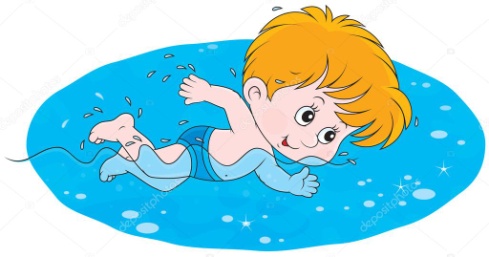 8
Тема урока
Тема урока
School subjects
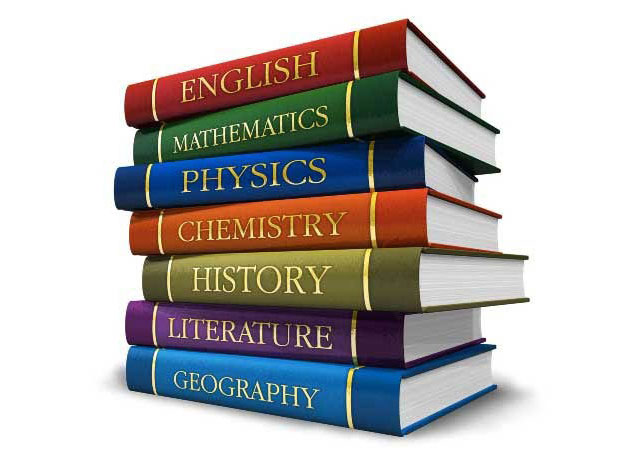 Цель урока
Цель урока :
Повторить названия учебных предметов.
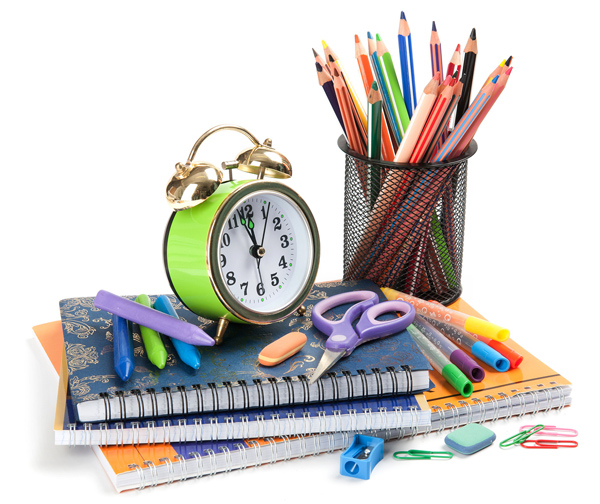 At the lesson today
What is the lesson?
It’s Music.
What is the lesson?
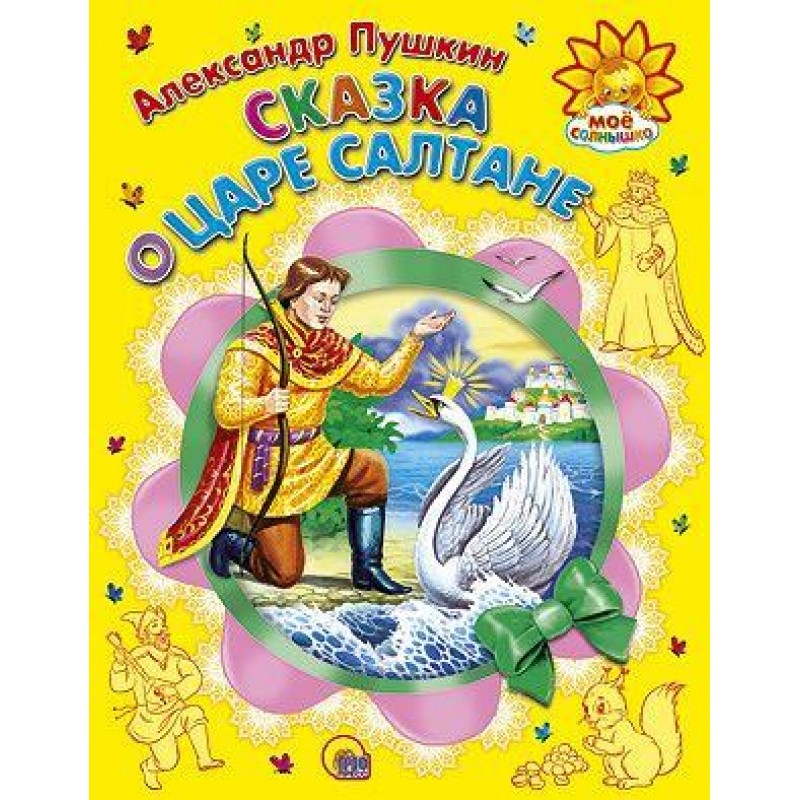 It’s reading.
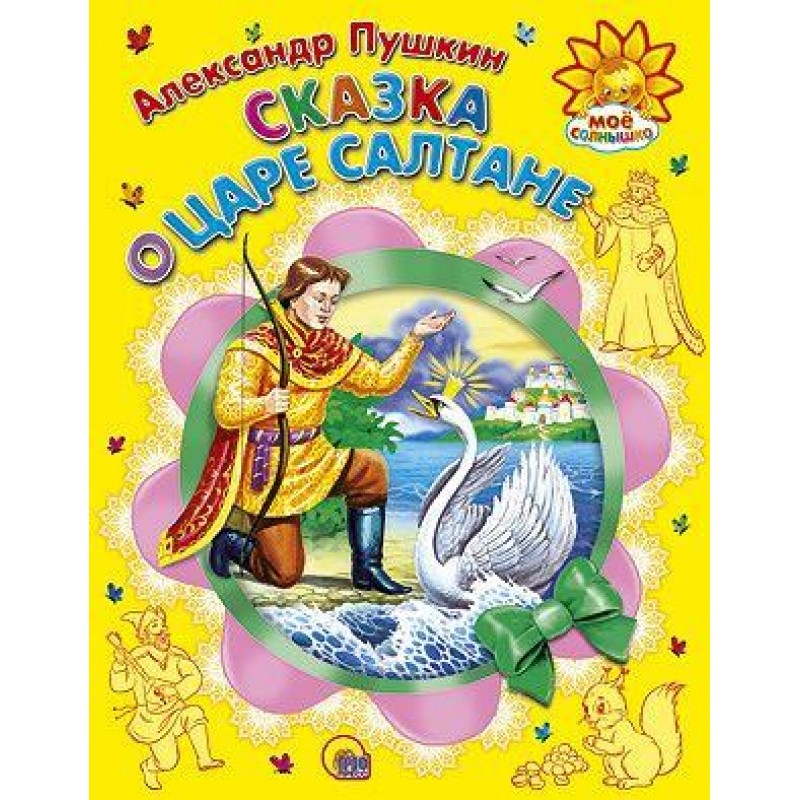 What is the lesson?
It’s sport.
What is the lesson?
It’s Russian.
What is the lesson?
It’s English.
At this lesson we…
Check your answers.
What subjects are you good  or bad at?
I’m good at…….
I’m bad at……
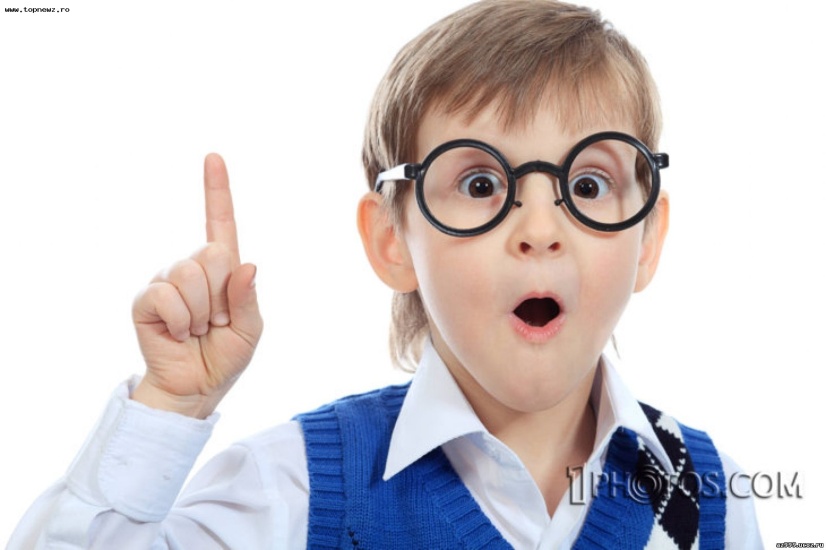 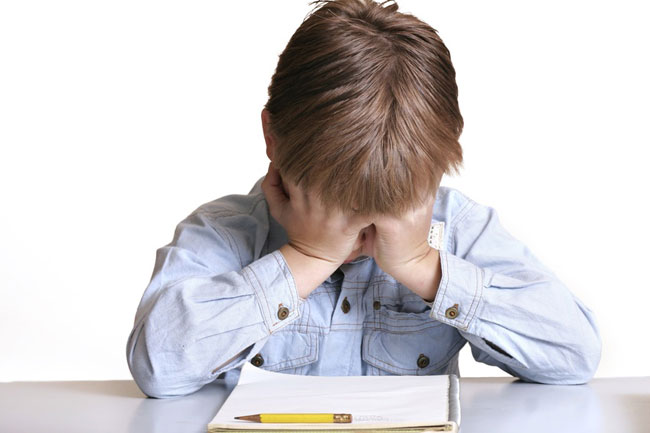 Ann’s timetable.
Monday
Wednesday
1. English 
2. Maths
3. German 
4. History
5. IT
1. Geography 
2. English 
3. Sport 
4. History
5. Russian
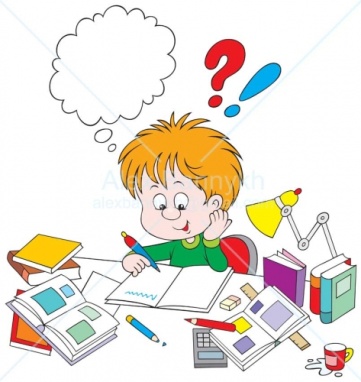 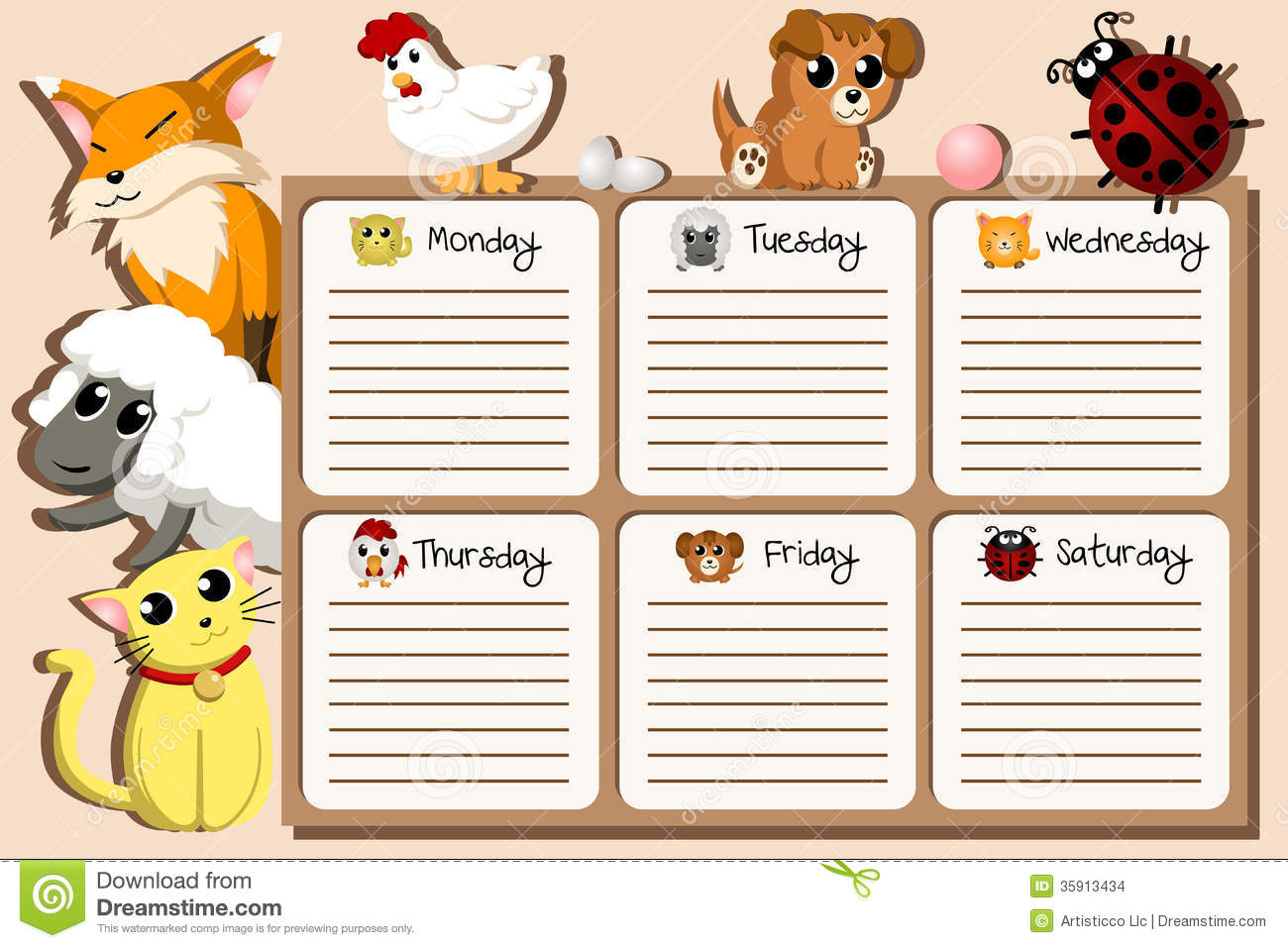 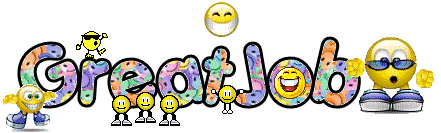 Write  down  your homework
Упражнение 1 страница 19, правило страница 19-20 (учить числительные )
What are you feel?
I feel happiness!
I feel sad!
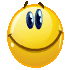 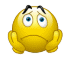 The lesson is over!